Clean Cities Annual Report Recap
May 20th 2021
Background
2
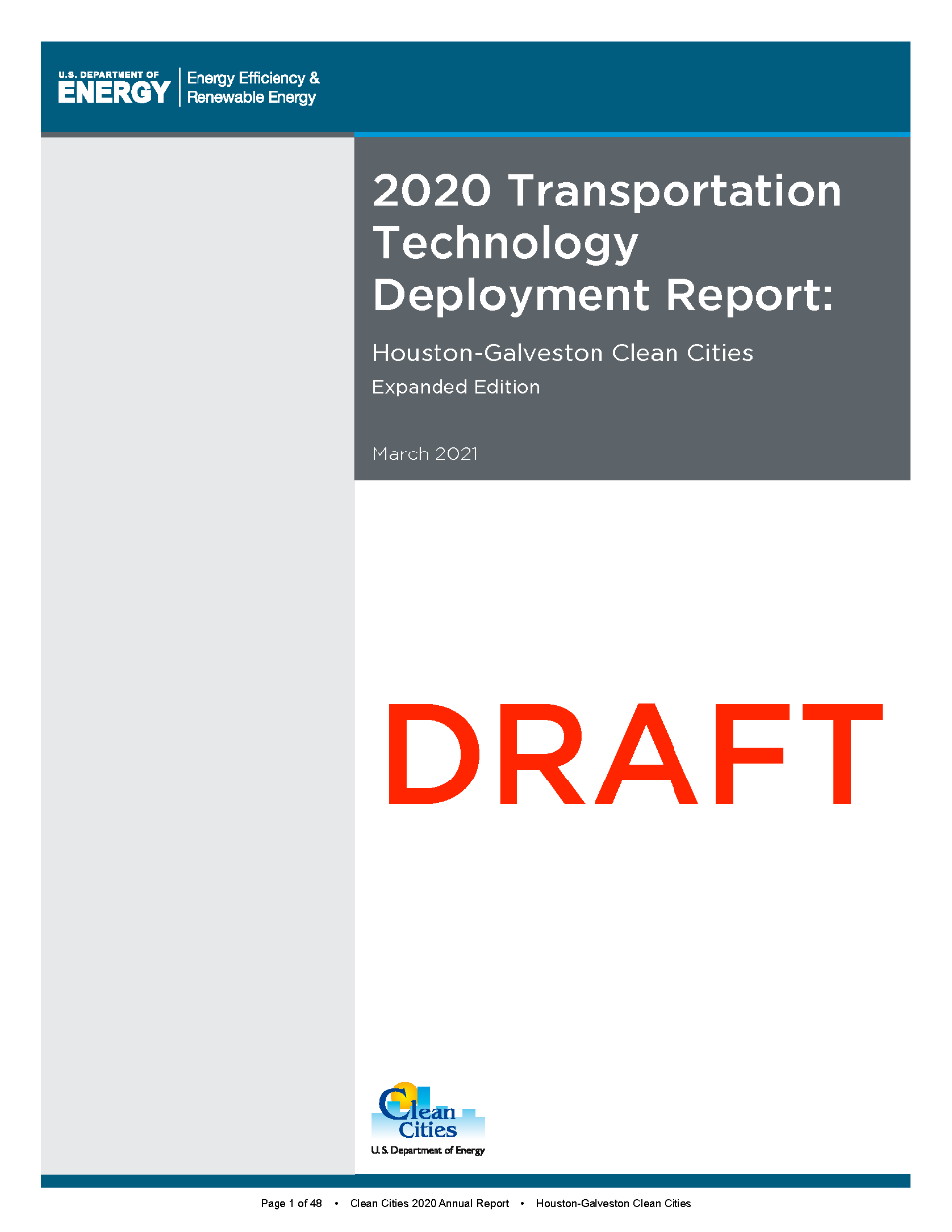 Annual survey of public and private stakeholders across the country
Requirement for the Coalition’s participation in Clean Cities
Report submitted annually includes major activities and accomplishments for the previous calendar year
Summarizes the use of and the impacts of alternative fuel use in our region
Provides planning data for the Coalition and H-GAC
Survey Results
3
Survey Time: February 1 through March 15
New for 2020:
Additional Outreach
Revised Survey Application
Total respondents: 38
Businesses: 17
Education: 10
Governments/Transit Agencies: 10
Fuel Providers: 1
GGE Reduced
4
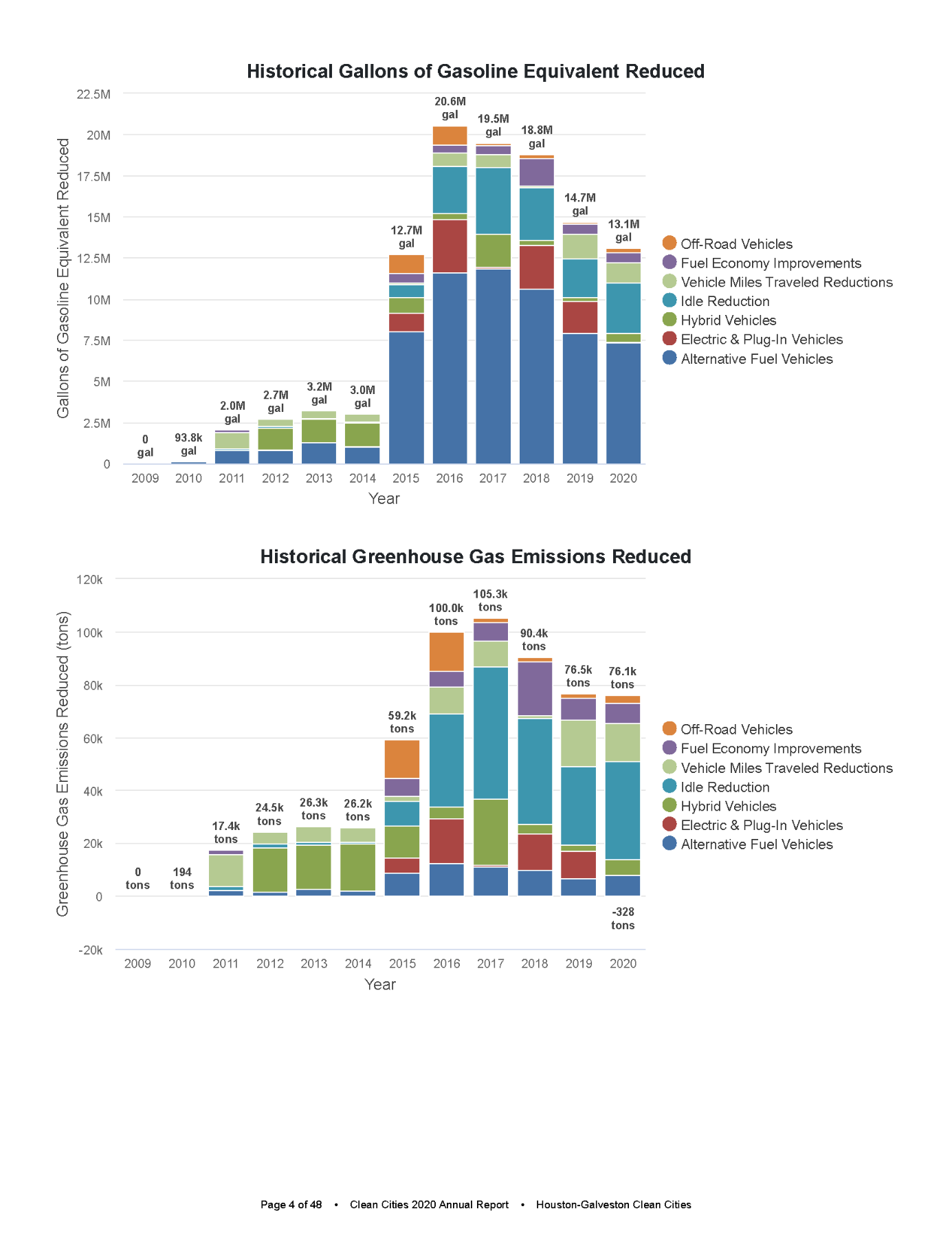 GGE Reduced
5
GHG Reduced
6
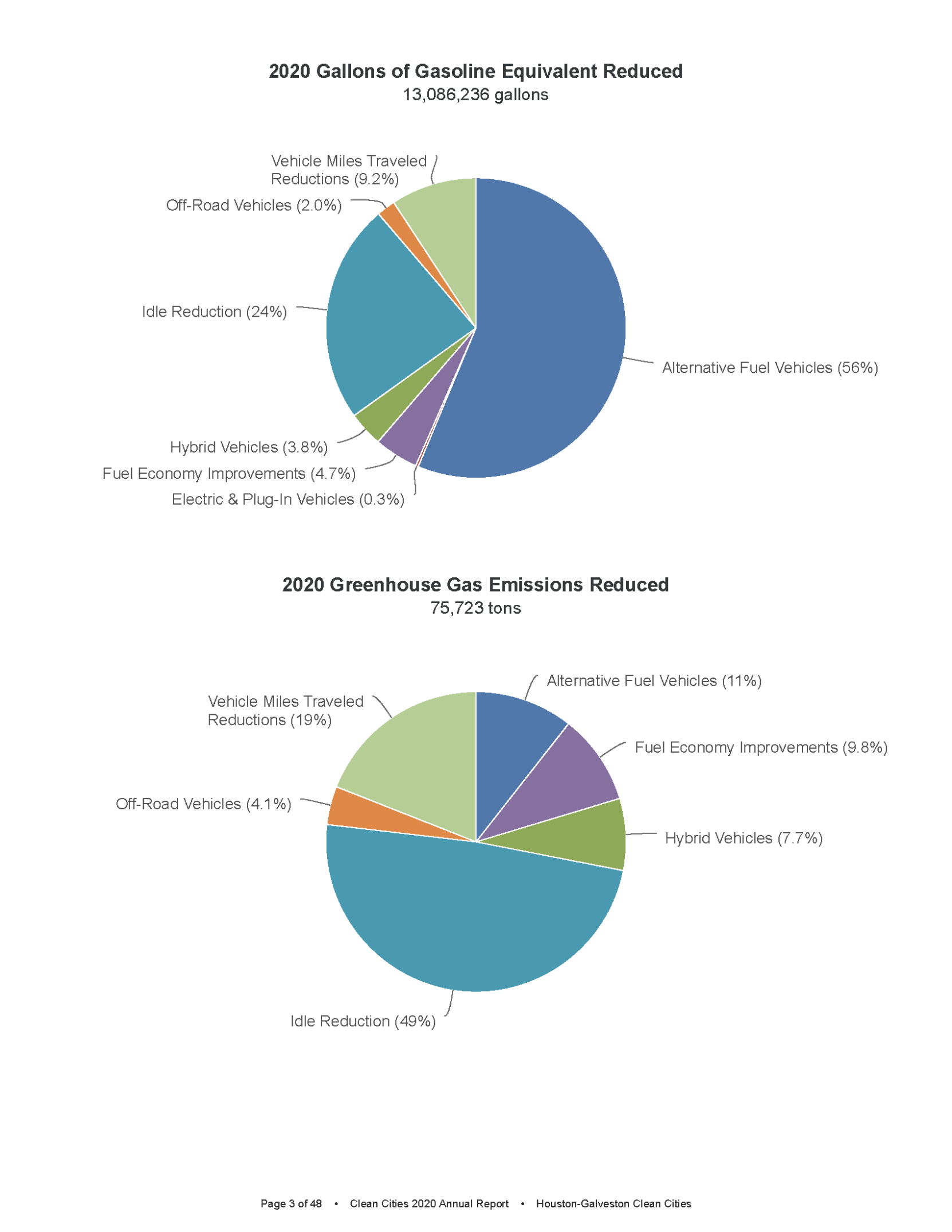 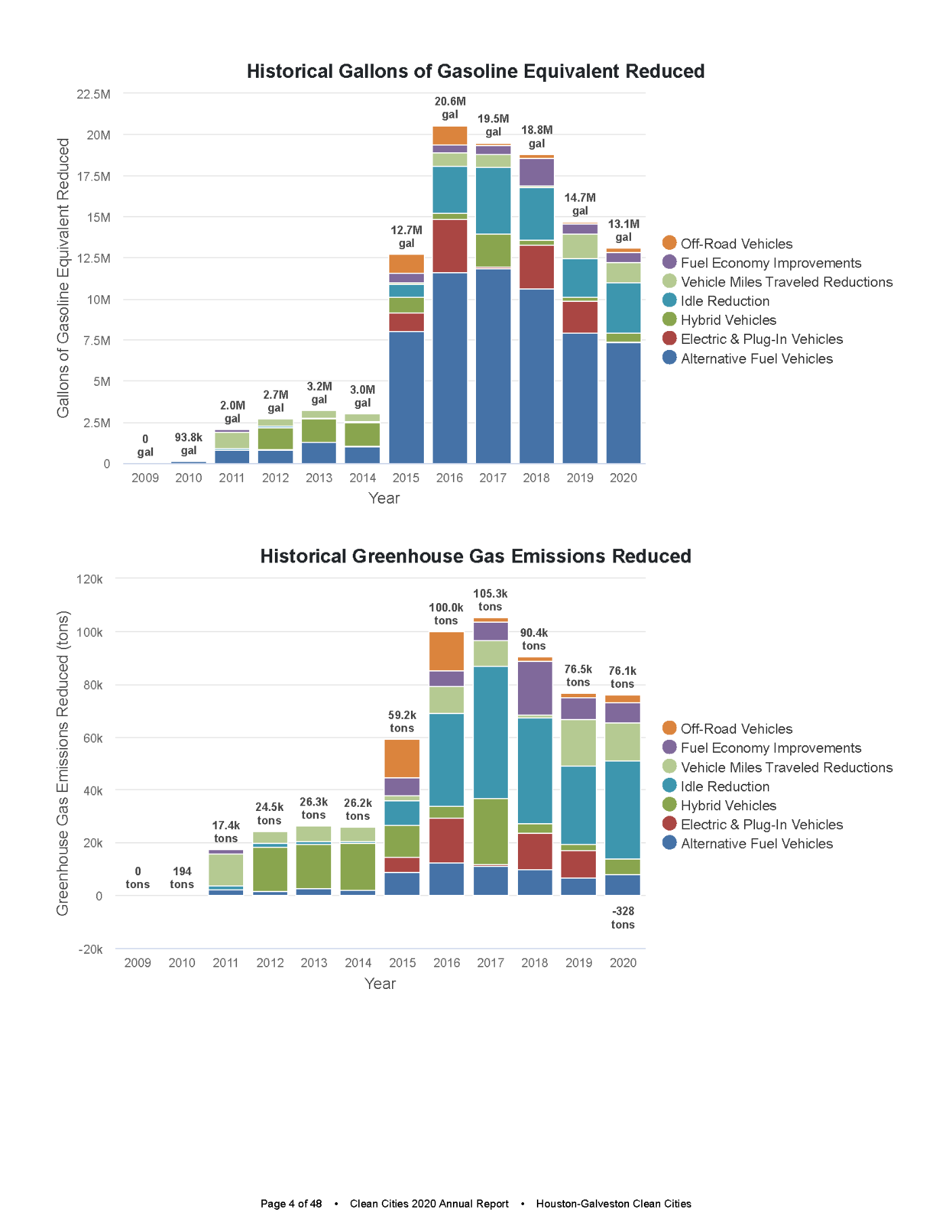 GHG Reduced
7
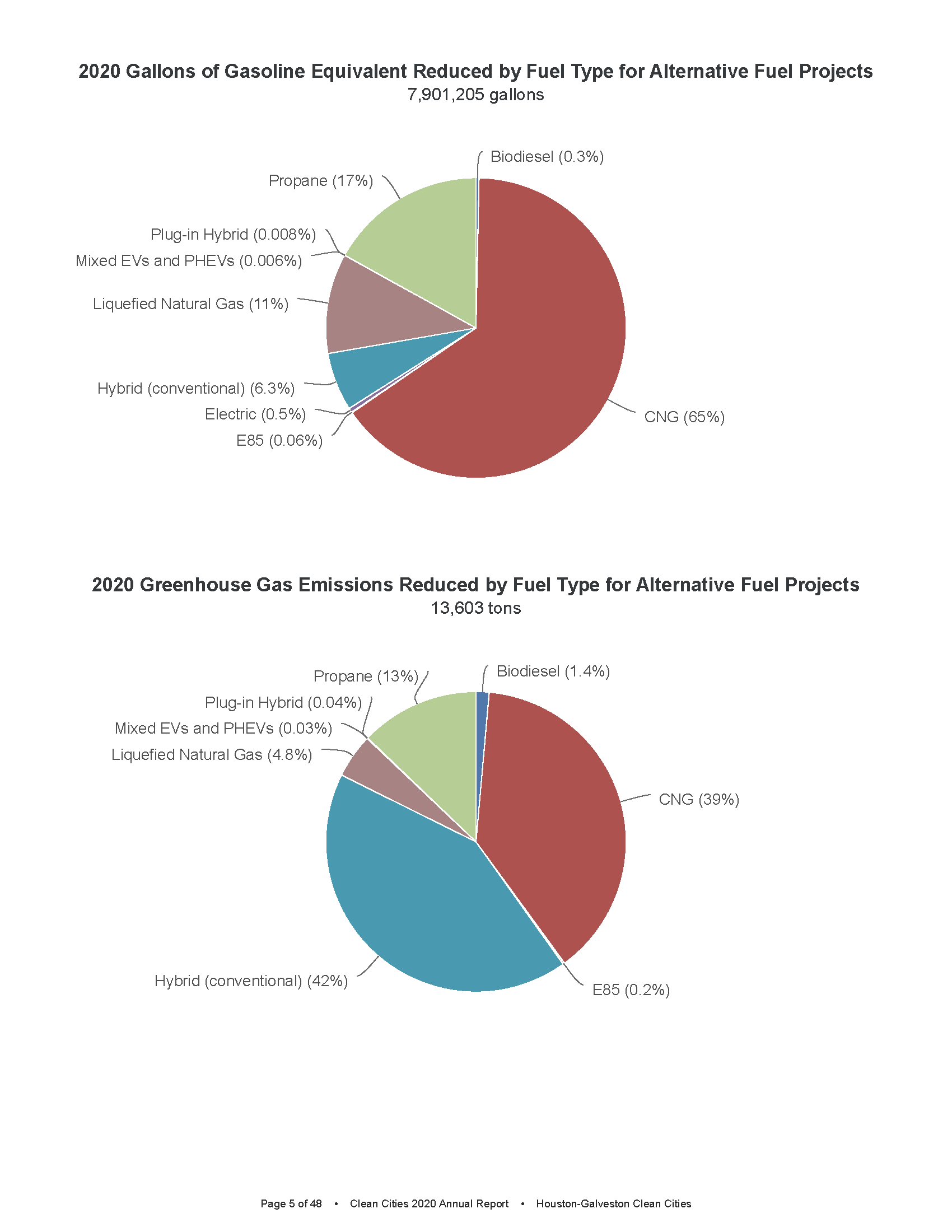 8
Thank You!
Data Collected
10
Coalition Specific:
Membership, funding, projects, and activities
Regional Activity:
New and existing alt. fuel stations
New and existing alt. fuel and hybrid vehicle deployments
Sales of alternative fuels 
Existing idle-reduction initiatives 
Fuel economy, VMT, and idle reduction efforts
NREL and DOE analyze the data and translate into petroleum-use and greenhouse gas reduction for individual regions and for the Clean Cities program as a whole.